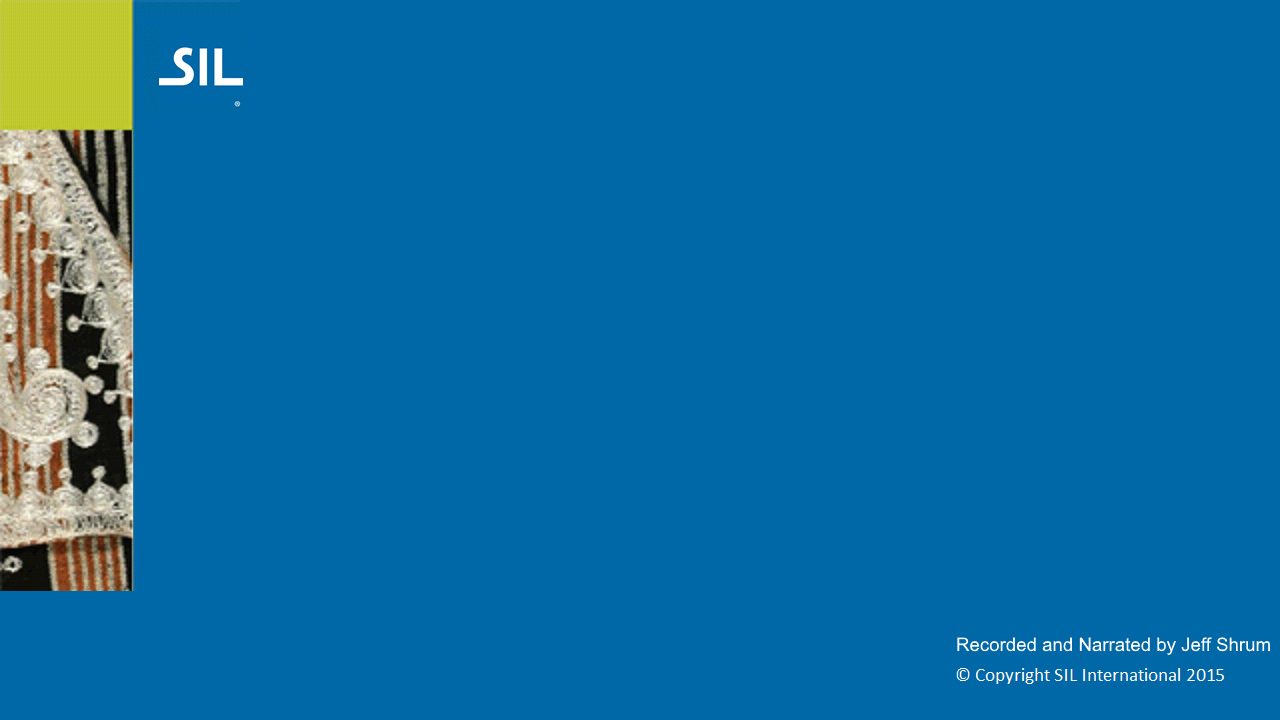 ParaTExt:Making Back Translations
With Project Interlinearizer
Back Translation Issues
Can be difficult to get into a form usable by consultants
Can have parts of verses missing
Can have extra words that do not correspond with draft translation
Can have “unback-translated” footnotes and section headings
Verses, section headings, footnotes can be out of order
Very inconsistent glosses and spelling in back translation (though polysemy does need to be taken into account)
ParaTExt Project Interlinearizer
Producing the back translation using the Project Interlinearizer can reduce or eliminate the above common problems with back translations.  Also, a back translation that is in ParaTExt can be shared with team members and consultants using ParaTExt’s Send and Receive feature.
(Note: back translations produced by the Project Interlinearizer follow the word order of the vernacular text, and depending on the needs of the people who will be using it, it may need to be edited to get it into a more natural word order.)
What you will need to make a Back Translation
Vernacular text project.
A Bible resource in the language that the back translation will be in and that is in the same or similar translation style to your vernacular translation.
Create a new ParaTExt project that will become the back translation project.  The project interlinearizer will export its glosses to this new project.
Opening Project Interlinearizer
Click on the File menu, then click on Open Project Interlinearizer.

Setting the “Text to Interlinearize”
To configure the Interlinearizer for doing Back Translation you will need to set your vernacular translation as the “Text to Interlinearize”. To do this:

Click on the drop down arrow next to the number 1.
Navigate to your vernacular translation project.
Click on it.
Setting the “Model Text for Interlinearization”
The Interlinearizer can  learn to suggest better glosses for the vernacular words if you specify a Model Text for it to use.  The Model Text should be a Bible in the language that you want the Back Translation to be and should be of a similar translation style to your translation. To select a model text do this:

Click on the drop down arrow next to the number 2.
Navigate to model text you wish to use.
Click on it.
Setting the Project for the Back Translation(Slide 1)
You will need to tell the Interlinearizer which project you  want the gloss line of the interlinearized text copied or exported to. These settings are on the Advanced tab.  To make these settings visible do this:

Click on the Advanced tab.
Setting the Project for the Back Translation (Slide 2)
There are two check boxes on the Advanced tab.  The first one: Model and Project Languages Are Related…, should only be checked if the vernacular language is linguistically related to the language of the back translation. 

The second check box: Automatically export verses when approved is used when the user wants to export the gloss line that the interlinearizer produces to a back translation project. To set up automatic exportation of the gloss line to a destination text (project) do this:

Click on the check box for Automatically Export verses when approved.
Click on the drop down arrow for Destination Text.
Navigate to your back translation project.
Click on it.
Click OK button.
Sample Back Translation in Interlinearizer (Slide 1)
The project interlinearizer will run calculations and then open to the current verse, which in this example is Dt 1:10.
The first line is the text from Your Vernacular Text.
The second line are the glosses for the vernacular words.  Currently they are red because they are ParaTExt’s guesses based on the model text that had been chosen. Some of the guesses are right and some are wrong.  The red line below “aumentou” means that ParaTExt did not have enough information to make a guess.
Approving a Correct Guess (Slide 1)
To approve a correct guess do the following two steps.
2
1
A pop up window will give a list of all of ParaTExt’s possible guesses.  The one it thinks is most likely will already be in the approval box. 
Click Enter.
Click on the gloss you want to approve.
Note: It is best to leave words lower case in the approval box.  ParaTExt will automatically make the gloss the same case as the vernacular.
Approving a Correct Guess (Slide 2)
3
We have just approved “God” as the gloss for the vernacular word “Deus”.  
The gloss “God” is now black in color.  Black on the gloss line means that the gloss has been approved by a human user.
Notice that ParaTExt has automatically capitalized the word “god” to match the case of “Deus”.
Approving a Word that Occurs Several Times (Slide 1)
1
2
Click on gloss “your”.
A pop up window will give a list of all of ParaTExt’s  guesses.  The one it thinks is most likely will already be in the approval box. 
Click Enter.
Approving a Word that Occurs Several Times (Slide 2)
3
We have just approved “your” as the gloss for the vernacular word “seu”.  
The gloss “your” is now black in color.  Black on the gloss line means that the gloss has been approved by the user.
Notice that ParaTExt has taken your approved gloss for the word “seu” and applied it to every occurrence of “seu” in the text, changing the gloss color to blue.
Changing an  Incorrect Gloss (Slide 1)
1
2
Click on incorrect gloss.
A pop up window will give a list of all of ParaTExt’s guesses.  The one it thinks is most likely will already be in the approval box. In this case none of the guesses are correct
Approving a Word with Incorrect Guess (Slide 2)
3
4
Type the correct gloss, “numbers” in the approval box. 
Click on the Enter button.
We have approved “numbers” as the gloss to the vernacular word “número”,  and it is now black in color.
Finish Glossing the Words in the Verse
When you finish approving glosses for all the words in the verse, it should look similar to this.
Approving and Exporting the  Verse

The verse is now ready to be approved and exported to the back translation project.  To do this:
Click on the Approve and Export to Your Back Translation button.
Next Unapproved verse
The Interlinearizer will move to the next unapproved verse so you can continue approving or changing glosses.
Open Back Translation for Editing
Next open Your Back Translation project and verify that it did get exported.  You may  edit the back translation for naturalness if you wish.
Approve the Back Translated Verse
Once you have finished editing the verse and you are satisfied that it accurately reflects the vernacular translation, then click on the check box next to the verse. This will mark it as done or approved.
Note: if at some point in the future the vernacular text for this verse changes this box will become unchecked alerting you that the back translation may need to be updated.
